Questionnaire Report / Template case study
26-27 March, Abidjan, Cote d'Ivoire
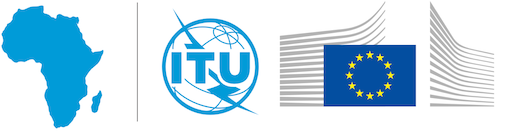 Africa-BB-Maps
Questionnaire Report
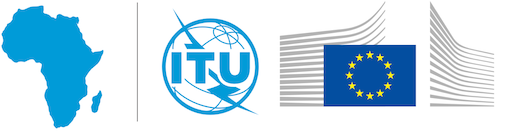 Africa-BB-Maps
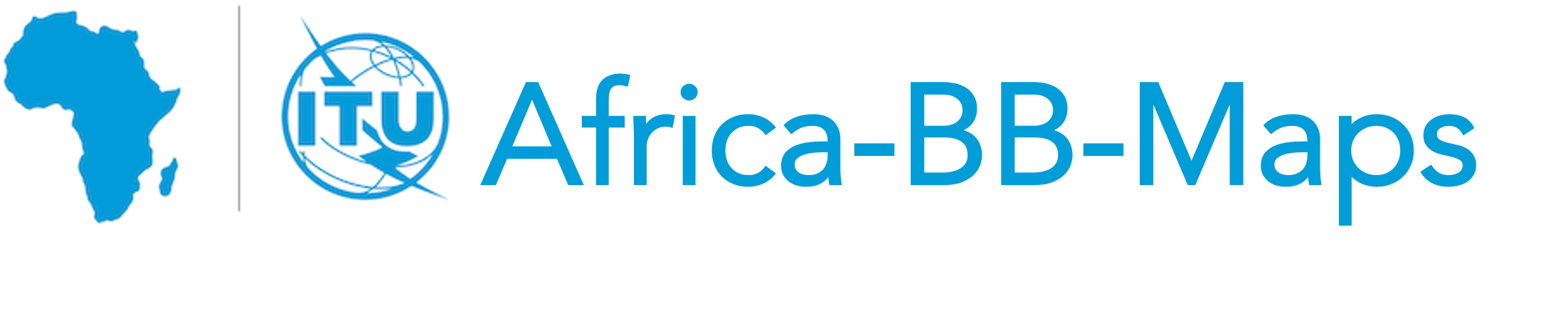 Introduction
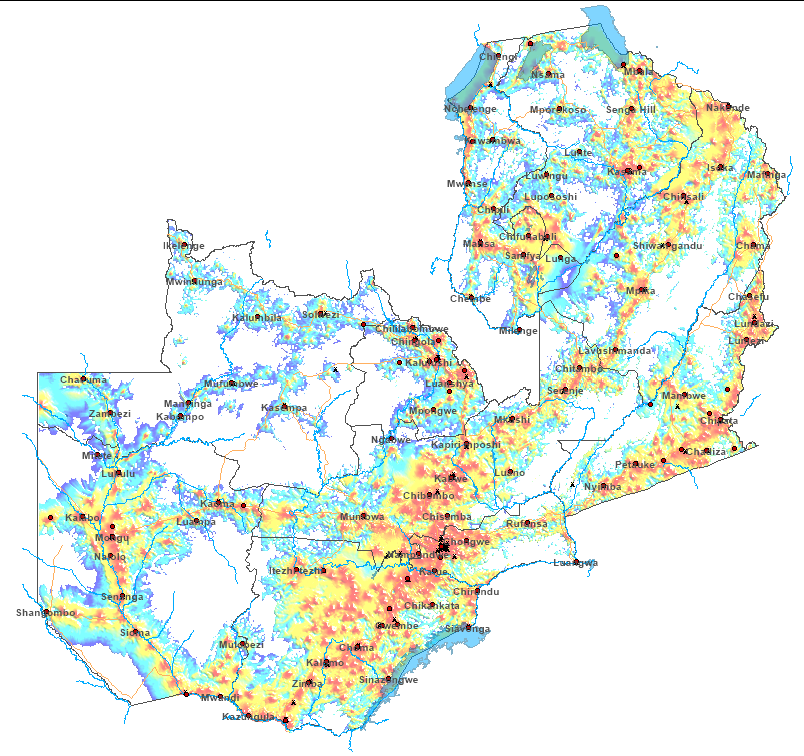 Mobile broadband
About Zambia
Landlocked country in South-Central Africa


Land surface Area: 753,000km²
Population: ≈ 20m
Economic activities: Mining, Agriculture, Tourism
Broadband internet access:
Mobile broadband
Fibre networks
Fixed wireless
Mobile and fixed satellite
PICTURE
Satellite service
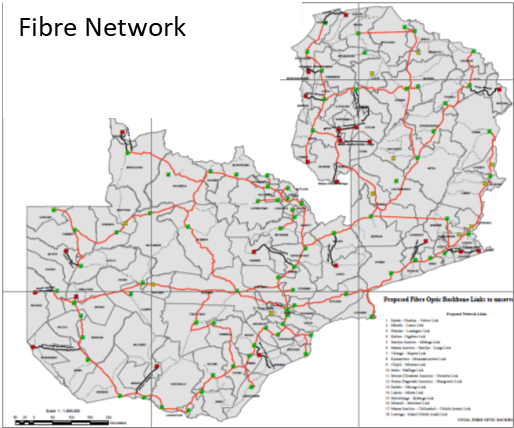 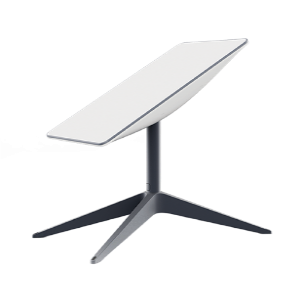 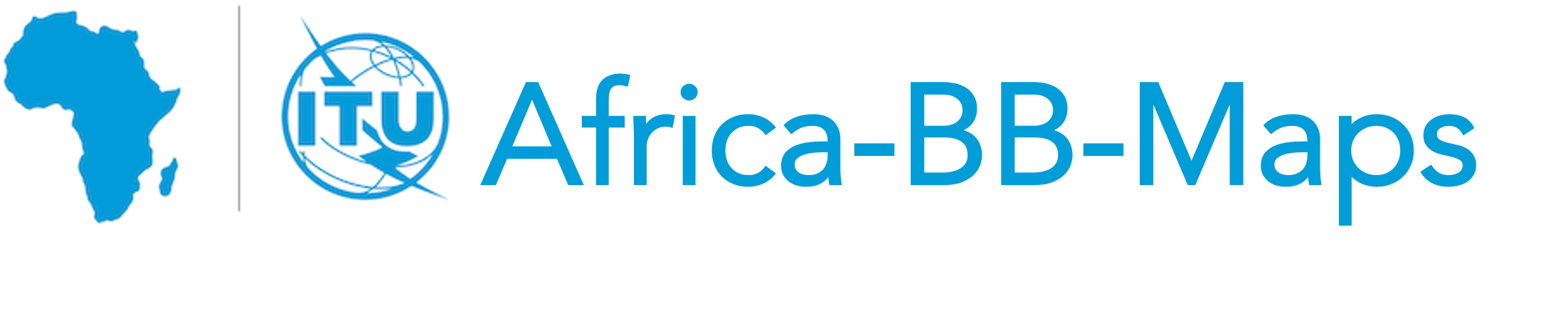 Policy frameworks
Acts of Parliament
ICT Act 15 – 2009
ECT Act 15 – 2009
Postal Act- 2009.
PICTURE
Regulations 
The ICT (Universal Access) Regulations – 2012
The Radiocommunication – 2010
The Postal service (General) Regulations – 2016
Guidelines
QoS Guidelines - 2024
Licensing Guidelines - 2017
Installation Guidelines
Code of Conduct for ICT Service Providers - 2019
Consumer Protection Guidelines - April 2019
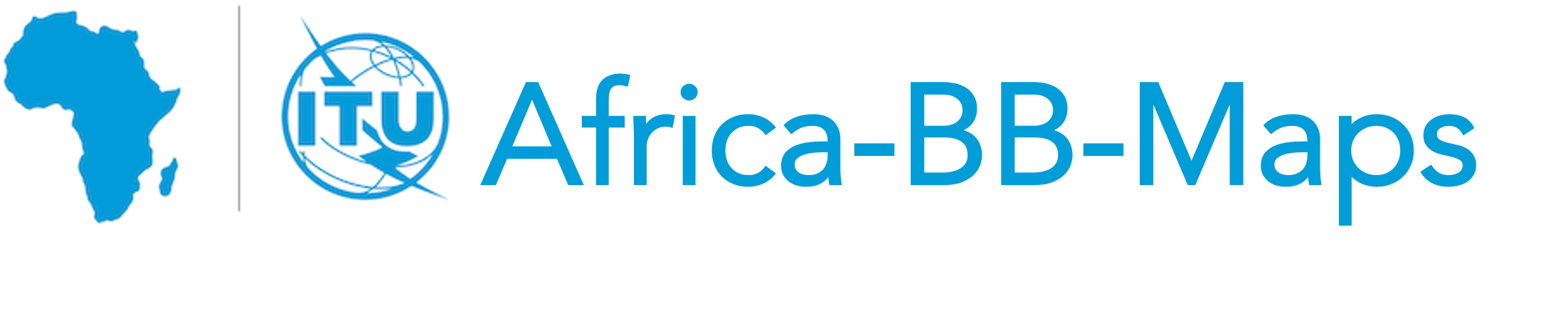 Broadband penetration and expansion
Broadband Penetration
Expansion strategy
Implementation of national 5G road map
Release of sub-1GHz spectrum
Implementation of Universal Access strategy
Attachment of special/ population coverage license conditions to prime sprectrum
80%
10%
70%
14.5%
55.5%
2030
2022
2025
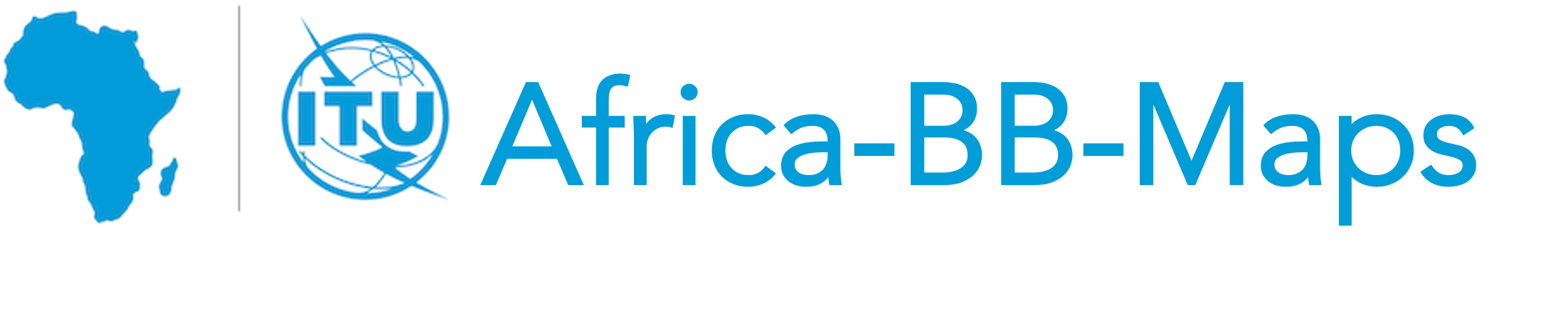 Broadband coverage
PICTURE
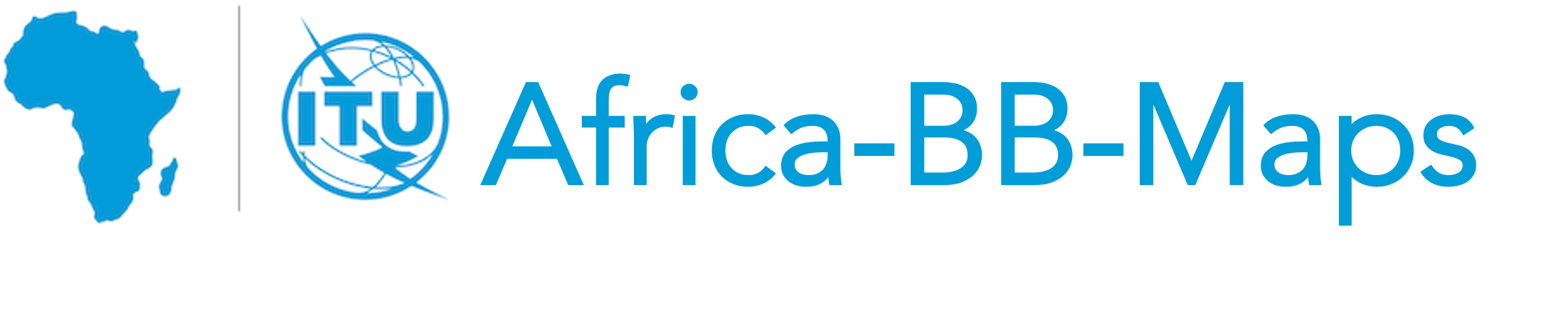 Q&As
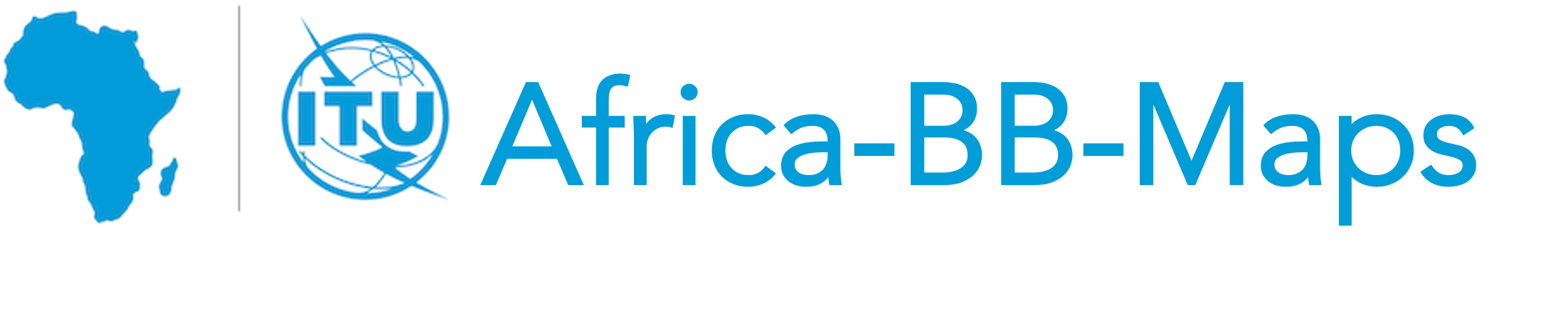